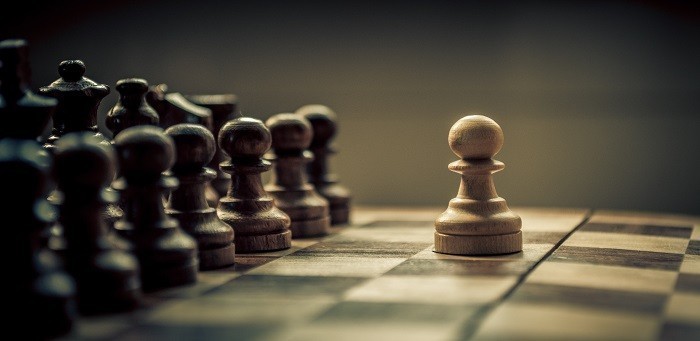 Lesson 2: Risk Trends, Regulations and Impact
October 2021
Key challenges and market focus
Boards were already facing multiple risks which have been further exacerbated by the COVID-19
Potential risks
Current market focus
Key challenges due to COVID-19
Adapting operations: As countries went into lockdown, firms had to modify their operations. Now as lockdowns are being relaxed they need to reinstate controls.
Operational compliance, Controls on fin reporting
What does operational resilience mean to the organisation in the new norm
Uncertainty across supply chains: Over the past decade, supply chains have become more global. The pandemic, however, has made firms realize the importance of their resilience to business.
Third party risks and outside risks (geopolitical, cyber etc.)
What is the weakest link in the digital supply chain
Change in customer behaviour: Various surveys suggest that consumers expect a long-lasting impact of COVID-19 with resultant impact on their behaviour too.
Risks pertaining to Customer Trust
In changing customer journeys, how important is Trust
In addition, there continue to be other risks on the horizon which have receded into the background in the current environment but need to be high on the agenda of the boards
[Speaker Notes: How we associate ourselves with trust to clients
Framework gives you a story to your stakeholders & personas]
Exploring Trust Journeys
Third party Trust
Building in the critical engagement to build and sustain trusted external relationships while maintaining clear transparency across the supplier base
Investor Trust
Receiving the right data, at the right time, to make informed decisions for driving investor confidence and shareholder value
Organizational Trust
Connecting across the lines–of–defense to optimize governance, cooperation and enhance digital resilience.
01
02
03
Customer Trust
Designing, developing, launching and sustaining products and services that are trusted by customers, while minimizing risk of failures
Regulatory Trust
Managing the regulatory burden with precision and efficiency to improve cost efficiency while making compliance an enabler
Technology Trust
Driving trust into technology investments, protecting ROI and securing digital initiatives
04
05
06
[Speaker Notes: How we associate ourselves with trust to clients
Framework gives you a story to your stakeholders & personas]
Co–developing trusted solutions with clients
Step 2
Step 4
ASSESS
TRANSFORM
RUN
Understand client and sector dynamics
Construct the future back
Deliver trust
Execute on trusted solutions to match client ambitions for end states of journeys
Deliver through an integrated, coordinated approach while generating trust for the organization
Identify client’s current state
Transform to address gaps
Understand and analyze the organization’s business needs and sector dynamics
Identify the trust successes and gaps
Validate the current state diagnostic results with the client in a wavespaceTM
Envision with the client an ideal end state and build a roadmap, working from the future back
Perform a diagnostic with the organization to assess the current state maturity 
Leverage assessments and sector perspectives built for each journey
Start a multitrack transformation to address gaps for each trust journey
Prioritize and build trusted solutions to achieve desired end states
How it works
Comprehensive list of Managed Service platforms can be found here
Solutions built per journey and in sector can be found here
Trust Assessment OnCorps
Other relevant surveys:
GISS survey
Board Risk survey
Step 1
Step 3
Step 5
[Speaker Notes: How we associate ourselves with trust to clients
Framework gives you a story to your stakeholders & personas]
Complex Regulatory landscape across APAC
Boards were already facing multiple risks which have been further exacerbated by the COVID-19
Cyber
Technology Risk Management
Outsourcing
Resiliency
Data privacy
Third Party
Personal Data Protection Act
Others
MAS
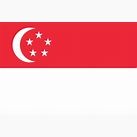 Technology Risk Management Framework
Outsourcing or
 Third-Party Risk Mgmt.
Cybersecurity
Business Continuity Management
Data Privacy and Protection
ABS
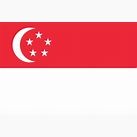 HKMA/ SFC
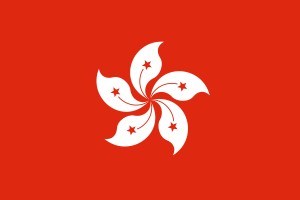 HKAB
Access and Change Control
IT Service 
Mgmt.
Incl. Incident and Problem Mmgt.
Data Centre Protection and Controls
Audit and Inspection
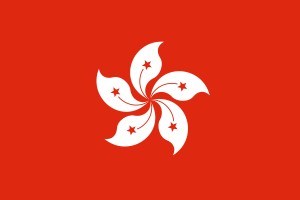 BNM
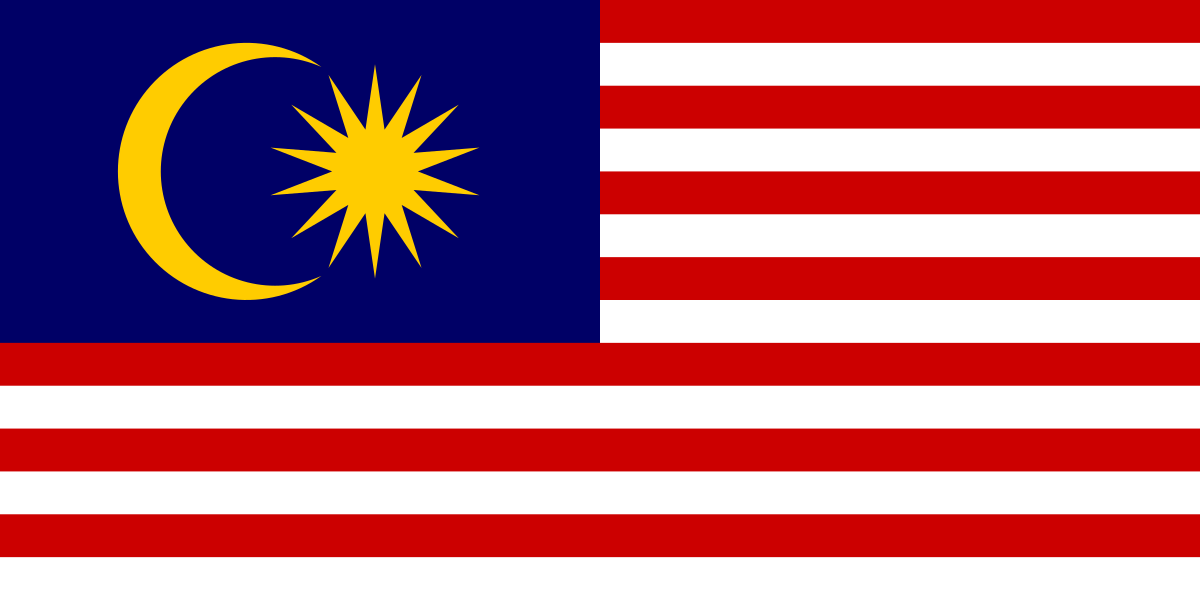 Others
Our recent EY Global Information Security Survey of over 250 leading organizations found that regulations are the main drivers for increased focus and spending
Data and Trust
October 2021
Trusted Intelligence is the new norm
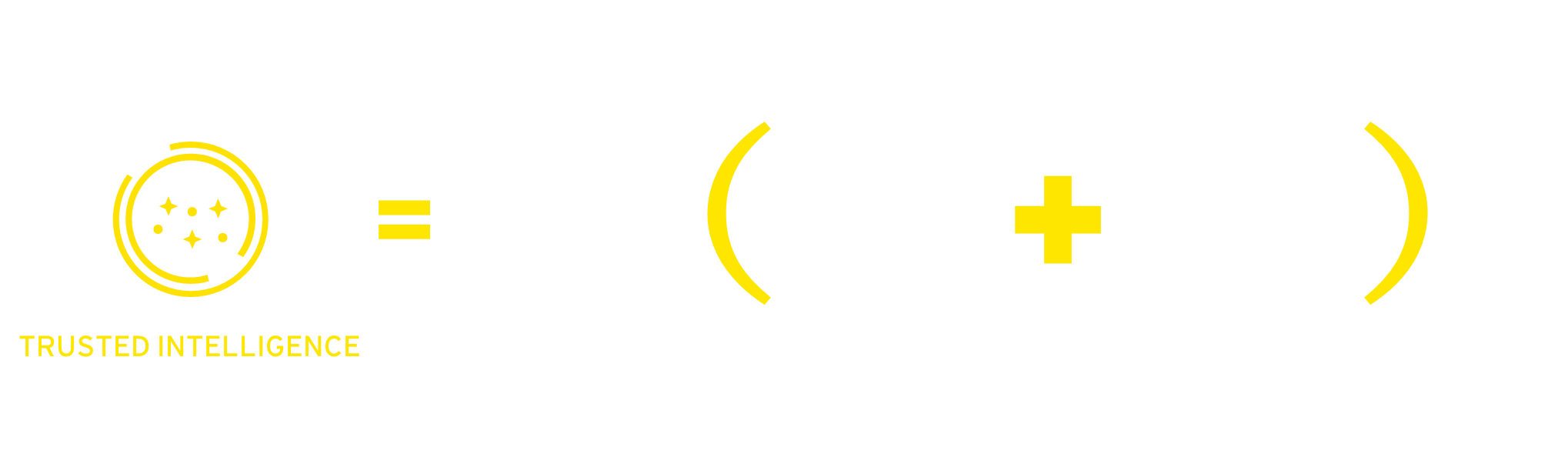 Unleash a new competitive potential by building Data Intelligence and infusing Trust into it.
Page 7
Introducing EY’s Trusted Data Fabric
Trusted data access policy services
Solutions and Services
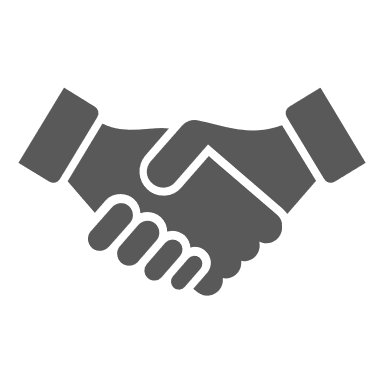 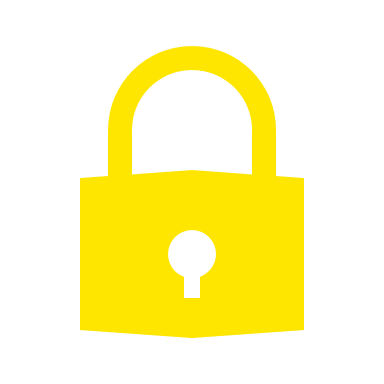 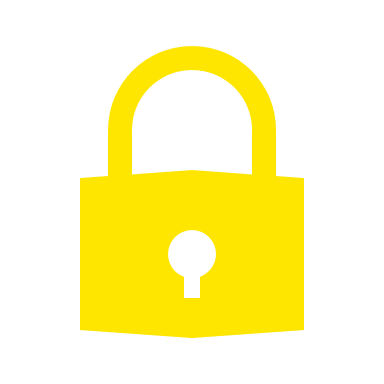 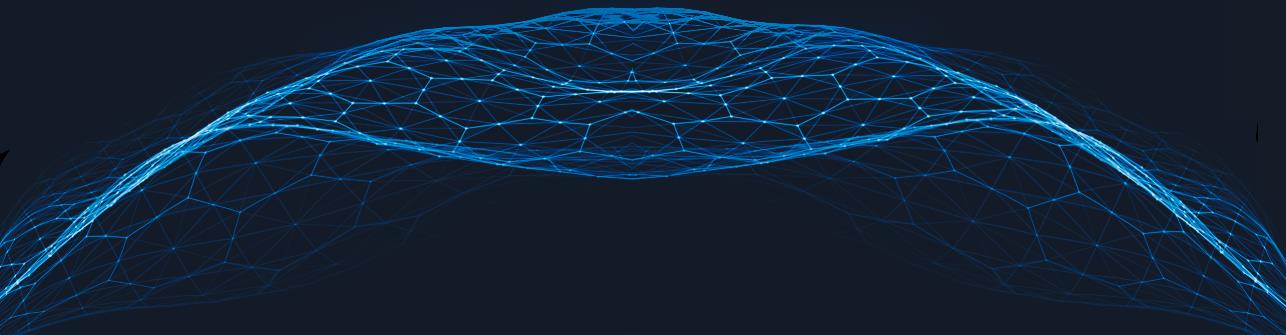 Record to report (R2R)
Procure to pay (P2P)
Order to cash (O2C)
Hire to retire (H2R)
Data models
Data governance
Data pipelines
Trust classification on ingestion
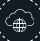 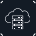 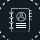 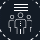 Open source data
Client data
Third-party data
EY data
Page 8
Some core trust principles underpinning our data fabric
Involving trust early in the lifecycle of building platforms and solutions is key. We often bring the security stakeholder late missing an opportunity to embed security right from planning and design phases.
Secure by Design
Plan for scale
Implementing trust at an enterprise level requires scale and this needs to be planned through extensible frameworks using metadata based approach to defining policies / rules.
Leverage technology
New technology enhancements like AI/ML based auto discovery and use of Attribute based access controls will enable the delivery of trust in a seamless fine-grained user-centric ways.
Page 9
As businesses continue to pursue new transformation initiatives, the failure  to implement security by design will increase risk
Respondents in our Global Information Security Survey 2021 tell us that their businesses are planning a new wave of technology investments, to thrive in the post-COVID-19 era. If cybersecurity is left out of investment discussions, the threat will continue to grow in the years to come.
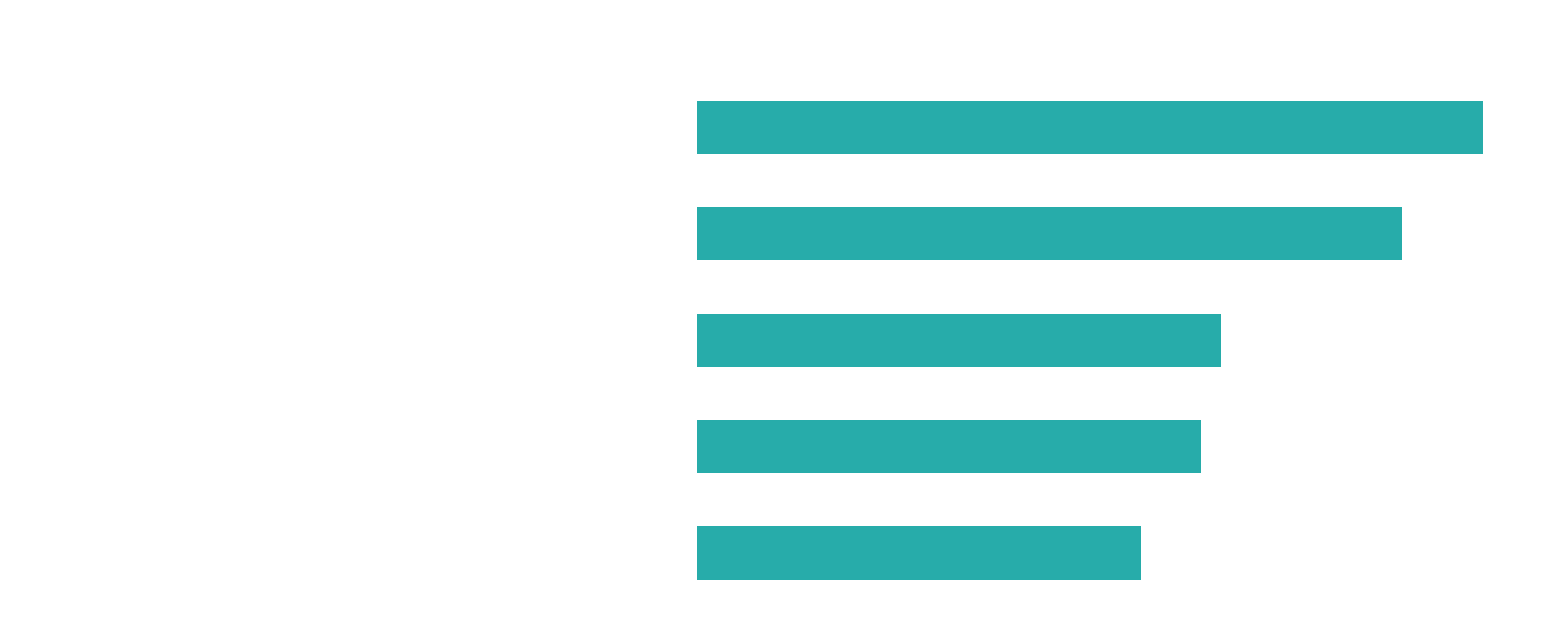 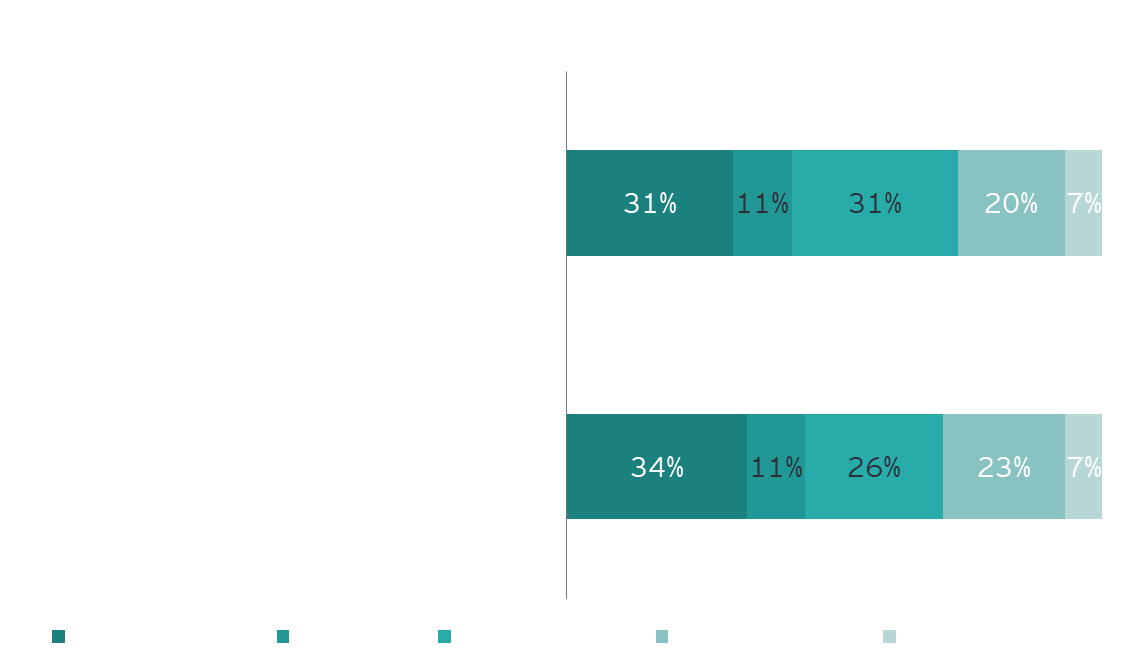 58% say timescales have been too tight for cybersecurity assessments, and 56% don’t always know whether their defenses are strong enough for hackers’ new strategies. A lapse only needs to happen once for threat actors to exploit a vulnerability.
Page 10
Steps to address the issue: Transform your approach to business alignment
Alignment to business goals
Map cyber strategy to business and IT strategy
Establish risk profile to align to business goals and anticipate needs
Apply appropriate levels of controls to protect the things that matter most
Engagement and communication mechanisms  
Service catalogue with engagement mechanism and cost chargeback
Communication and governance channels (bi-directional)
Performance reporting mechanisms
Alignment
Cyber-businessintegration
Engagement
Satisfaction
Satisfaction with performance and delivery  
Feedback loops from the business and key stakeholders
Escalation paths when adjustments and attention is needed
Recognition for exceptional performance and service
Page 11
Steps to address the issue: Understand where compliance sits on a stakeholder compass
CISOs are familiar with the principle of “shifting left,” striving to involve cybersecurity earlier on in transformation. Today, they need to understand how to navigate four key stakeholder groups.
Management: Focus on reporting and accountability, as well as budgeting and resource allocation
N
Cybersecuritystakeholdercompass
Regulators: Prioritize certifications and attestations, along with regulatory mapping
Engineers,  product managers and customers: Aim to embed security and privacy by design.
W
E
S
Vendors, third parties, and supply chain ecosystem: Focus on standards and testing
Page 12
EY  |  Building a better working world

EY exists to build a better working world, helping to create long-term value for clients, people and society and build trust in the capital markets. 

Enabled by data and technology, diverse EY teams in over 150 countries provide trust through assurance and help clients grow, transform and operate. 

Working across assurance, consulting, law, strategy, tax and transactions, EY teams ask better questions to find new answers for the complex issues facing our world today.
EY refers to the global organization, and may refer to one or more, of the member firms of Ernst & Young Global Limited, each of which is a separate legal entity. Ernst & Young Global Limited, a UK company limited by guarantee, does not provide services to clients. Information about how EY collects and uses personal data and a description of the rights individuals have under data protection legislation are available via ey.com/privacy. EY member firms do not practice law where prohibited by local laws. For more information about our organization, please visit ey.com.

© 2021 EYGM Limited. 
All Rights Reserved.

XXXXX-XXXGbl
ED None

ey.com